VIR211
Inside Windows Server 2008 R2 Virtualization
Agenda
Live Migration
Clustered Shared Volumes
Performance and scaling improvements
Network Virtual Machine Queues
Second Level Address Translation
Distributed Timer Execution
Power Efficiency
Core Parking
Timer Coalescing
Live Migration
Live Migration migrates a running VM with minimal disruption of the VMs services
Goal is that open TCP/IP connections do not timeout
Live Migration steps:
Establish connection between source and target computer
Transfer VM configuration and device information
Transfer VM memory
Suspend source VM and transfer state 
Resume target VM
Live Migration Operation
time
Source
Computer
Target
Computer
Memory
Transfer
State
Transfer
Migration
Setup
VM Running
Live Migration Internals
Virtual machine on source computer creates “dirty bitmap” of memory pages
Iterates over pages, sending them to target virtual machine
Registers for modify-notifications on pages to detect subsequent changes
Source VM still active and can be modifying memory
Repeats over newly modified pages
Stops iterating when one of the following:
All pages sent
Makes 5 passes
Live Migration Operation
Memory
Configuration
Configuration
State
State
Server 1
Server 2
Demo
Live Migration
Agenda
Live Migration
Clustered Shared Volumes
Performance and scaling improvements
Network Virtual Machine Queues
Second Level Address Translation
Distributed Timer Execution
Power Efficiency
Core Parking
Timer Coalescing
High Available Storage and Virtualization
Traditional HA storage is ‘shared nothing’ where one node exclusively owns a LUN
Shared nothing has major disadvantages for virtualization management and high availability
One VM per LUN requirement causes LUN explosion
Management headache
Disruptive delays when LUN ownership changes
Physical disk resource must fail over 
Old owner must dismount and new owner must mount volume
Not suitable for Live Migration
Clustered Shared Volumes
Clustered Shared Volumes (CSV) implements hybrid sharing for LUNs
One node owns the storage namespace (e.g. directory structure) and metadata
Other nodes can own the storage backing an individual file’s data (e.g. VHD)
Benefits of CSV:
Can store all VM VHDs on one LUN
High-performance access to VHDs from owning nodes
All nodes have read/write access to file data
Seamless VM movement between nodes 
Any node can read from VHD, so no need to change LUN ownership
Seamless LUN ownership transition
Persistent handles allow cluster to move LUN without interruption to VM operation
Clustered Shared Volume Implementation
CSV filter driver forwards all namespace operations (e.g. create file, delete file, resize file) to LUN owner
These operations are relatively rare
Uses SMB2 
VM hosting node opens VHD for exclusive access
VHD read and write is frequent
CSV filter obtains raw LUN sector map of file
Reads and writes directly to underlying volume
Clustered Shared Volumes Architecture
CreateFile
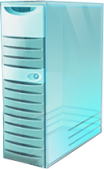 VM
File Server Service
CSV I/O Filter Driver
CSV I/O Filter Driver
NTFS
Redirector FSD
NetFT
NetFT
Storage Drivers
Storage Drivers
LUN Owner
LUN
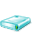 VHD
Clustered Shared Volumes Architecture
Read/WriteFile
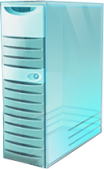 VM
File Server Service
CSV I/O Filter Driver
CSV I/O Filter Driver
NTFS
Redirector FSD
NetFT
NetFT
Storage Drivers
Storage Drivers
LUN Owner
LUN
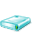 VHD
CSV Scalability
1000 VMs running on a 16-node cluster with 16.5 TB shared storage:
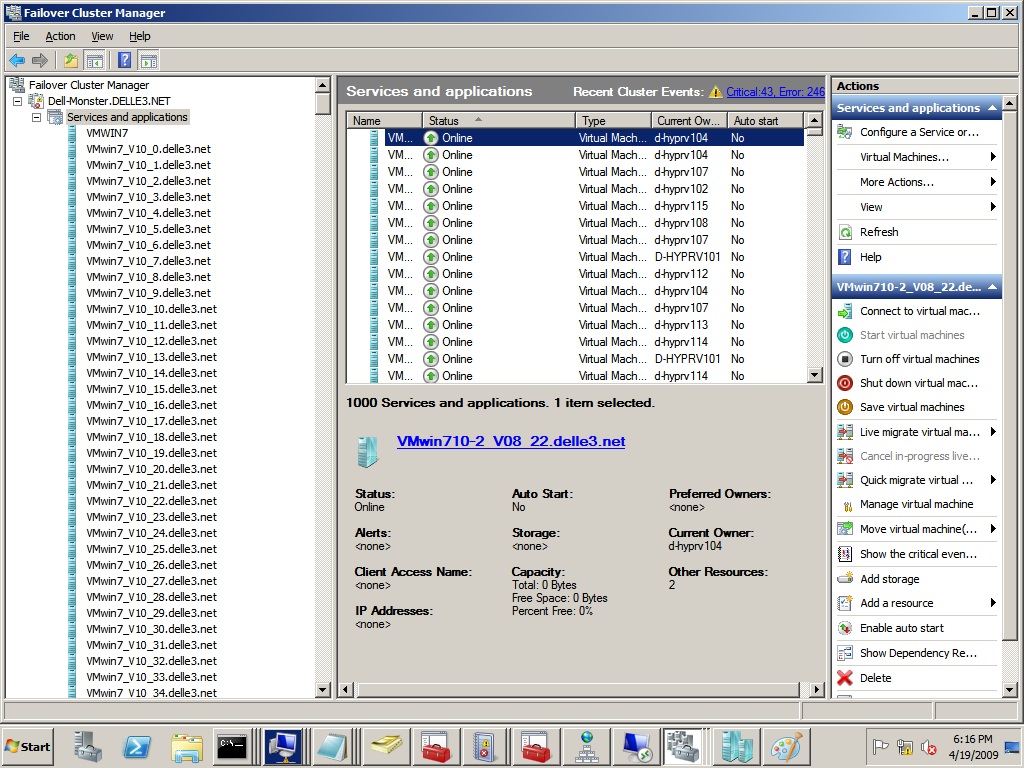 Agenda
Live Migration
Clustered Shared Volumes
Performance and scaling improvements
Network Virtual Machine Queues
Second Level Address Translation
Distributed Timer Execution
Power Efficiency
Core Parking
Timer Coalescing
Overview of Server 2008 R2 Hyper-V Scaling Improvements:
Many performance and scalability improvements
Lock free algorithms
Distributed data structures
Overview of Storage Improvements
Overview of Networking Improvements
Agenda
Live Migration
Clustered Shared Volumes
Performance and scaling improvements
Network Virtual Machine Queues
Second Level Address Translation
Distributed Timer Execution
Power Efficiency
Core Parking
Timer Coalescing
Performance Overhead of Traditional VM Network I/O
Receive path processing:
VM Switch in Parent partition classifies packet based on destination MAC address
Performs MAC address look up and VLAN ID validation
Copies data to child partition
Context switch to child to process received data
Send path processing:
Child partition copies data to memory shared with parent
VM Switch performs MAC address lookup and VLAN ID validation
Simulates task offload in software for VM to VM traffic
Extra copy for VM to VM traffic
Virtualized Network I/O Data Path
Parent Partition
VM1
VM2
Virtual Machine Switch
Ethernet
Routing
VLAN Filtering
Data Copy
TCP/IP
TCP/IP
Port 2
Port 1
VM NIC 1
VM NIC 2
Miniport
Driver
NIC
VM BUS
Networking Virtual Machine Queues
Hyper-V uses virtual machine queue (VMQ) support in new NICs to offload processing to hardware 
VMQ operation:
Each VM is assigned a hardware-managed receive queue
Hardware performs MAC address lookup and VLAN ID validation
Places receive packets in appropriate queue
Queues are mapped into VM address space to avoid copy operations
Network I/O Data Path With VMQ
Parent Partition
VM1
VM2
Virtual Machine Switch
Routing
VLAN filtering
Data Copy
Ethernet
TCP/IP
TCP/IP
Port 2
Port 1
VM NIC 1
VM NIC 2
Miniport
Driver
Default
Queue
Q1
Q2
VM BUS
Switch/Routing unit
NIC
VMQ Performance
Agenda
Live Migration
Clustered Shared Volumes
Performance and scaling improvements
Network Virtual Machine Queues
Second Level Address Translation
Distributed Timer Execution
Power Efficiency
Core Parking
Timer Coalescing
VM Memory Management
Today, processors provide one level of address translation, but hypervisor needs to manage two
Shadow page tables combine these mappings because the processor knows how to perform only one level of translation
Virtual Machine
Physical Computer
Guest Virtual Address
Guest Virtual Address
Guest OS defines GVA-to-GPA mappings
Guest Physical Address
Hypervisor defines GPA-to-SPA mappings
System Physical Address
System Physical Address
Shadow Page Tables
Hypervisor maintains a Shadow Page Table
Combines two layers of translation into a single page table
Demand-filled when Child OS touches a page
Flushed any time the Child OS modifies itspage tables
Shadow Page Table overhead:
Fills and flushes invoke the hypervisor
Can account for up to 10% of total CPU time
Typically consumes 10-30 MB of memory per VM
Second Level Address Translation (SLAT)
Goes by several names:
Intel calls it Extended Page Tables (EPT)
AMD calls it Nested Page Tables (NPT) or Rapid Virtualization Indexing (RVI)
Processor provides two levels of translation
Walks the guest OS page tables directly
No need to maintain Shadow Page Table
No hypervisor code for demand-fill or flush operations
Resource savings:
Hypervisor CPU time drops to 2%
10-30 MB of memory saved per VM
Agenda
Live Migration
Clustered Shared Volumes
Performance and scaling improvements
Network Virtual Machine Queues
Second Level Address Translation
Distributed Timer Execution
Power Efficiency
Core Parking
Timer Coalescing
Distributed Timer Execution
Before, all timer expiration (deferred procedure calls – DPCs) executed on CPU 0
DPCs allow low-level components to queue non-critical, but non-preemptable work
Relying on one CPU for DPC timer expiration can cause bottleneck on Hyper-V servers with many guests:
Root timers execute on CPU 0 and the more guests, the more timers
CPU 0 can also execute guest virtual processors, reducing time it can execute timers
Worse, overload of CPU 0 could result in DPC timeouts and delayed timers
CPU 0
CPU 1
CPU 2
CPU 3
Global
Timer 
Queue
Distributed Timer Execution (Cont)
Now, timers execute on the processor on which they are inserted
Spreads timer DPC load across CPUs
No global timer lock
Major scalability benefit
Benefits non-Hyper-V systems as well
Note: old behavior on client
CPU 0
CPU 1
CPU 2
CPU 3
Per-CPU
Timer 
Queues
Agenda
Live Migration
Clustered Shared Volumes
Performance and scaling improvements
Network Virtual Machine Queues
Second Level Address Translation
Distributed Timer Execution
Power Efficiency
Core Parking
Timer Coalescing
Hyper-V Power Management
Low power requires CPUs to stay idle so that they can enter deep sleep states (C-states)
Sleep time has to offset cost of transitioning into and out of sleep
Windows 7 includes two significant power enhancements:
Core parking: avoiding use of cores on a socket to allow them to go into deep C-states
Timer coalescing: sending multiple timer notifications at once to allow longer idle periods
Hyper-V integrates these concepts into VM management
Agenda
Live Migration
Clustered Shared Volumes
Performance and scaling improvements
Network Virtual Machine Queues
Second Level Address Translation
Distributed Timer Execution
Power Efficiency
Core Parking
Timer Coalescing
Core Parking
Kernel in parent performs core-parking control
Actually parks entire processors.  This only works on multi-processor systems.
Hypervisor maps processor usage data into the parent
Updates every 100ms
Parent tells hypervisor which cores to park
Hypervisor lets processors finish work, but stops including them in scheduling decisions
Will use them if necessary to meet child CPU guarantees
Core Parking Operation
Core 0
Core 1
Core 0
Core 0
Core 0
Core 1
Core 1
Core 1
Socket 0
Socket 1
Workload
Core Parking in Action
CPU utilization of 8 idle child partitions without core parking:



With core parking:
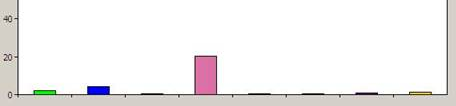 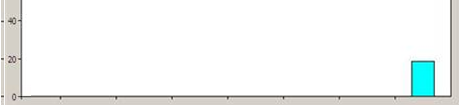 Agenda
Live Migration
Clustered Shared Volumes
Performance and scaling improvements
Network Virtual Machine Queues
Second Level Address Translation
Distributed Timer Execution
Power Efficiency
Core Parking
Timer Coalescing
Timer Coalescing
When child partition timers fire:
External timer interrupt into hypervisor
Hypervisor must schedule child partition
Injects timer and child responds
Problem: multiple timers per child causes:
Many external timer interrupts
Hypervisor CPU overhead 
Child VM execution
Solution: coalesce timer expiration across child VMs
Timer Coalescing Implementation
Coalescing is based on a combination of techniques:
If a device interrupt occurs within half a period of a timer expiration, timer is expired
Alignment of child timer expirations to multiple of natural timer frequency
Un-coalesced Timer Events
VM 1 Timer Delivery
VM 2 Timer Delivery
VM3 Timer Delivery
15.6ms
15.6ms
15.6ms
Coalesced Timer Events
Timer Interrupt Reduction
Timer Interrupts Per Child
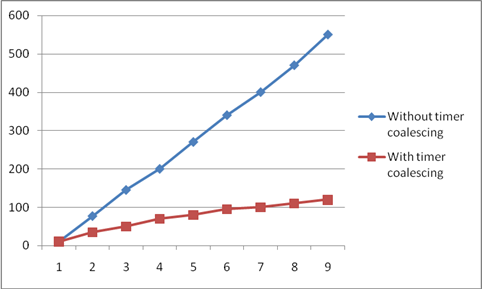 CPU Utilization for 8 idle Server 2003 child partitions
Time Spent in CPU Sleep
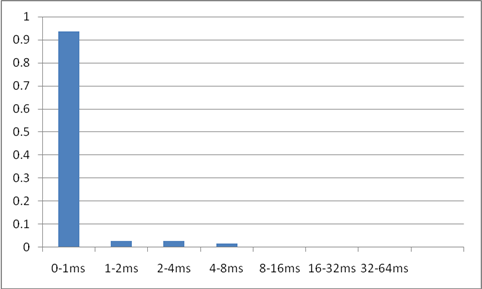 Un-coalesced
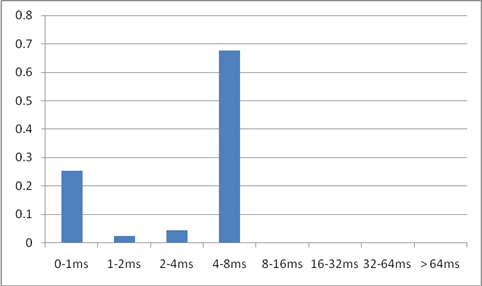 Coalesced
4-8ms allows the computer to enter the deepest sleep state for the most power savings
Q & A
Ask the Expert (F4)In next 70 minutes, I will be available at the “Ask the Expert” area to answer your questions
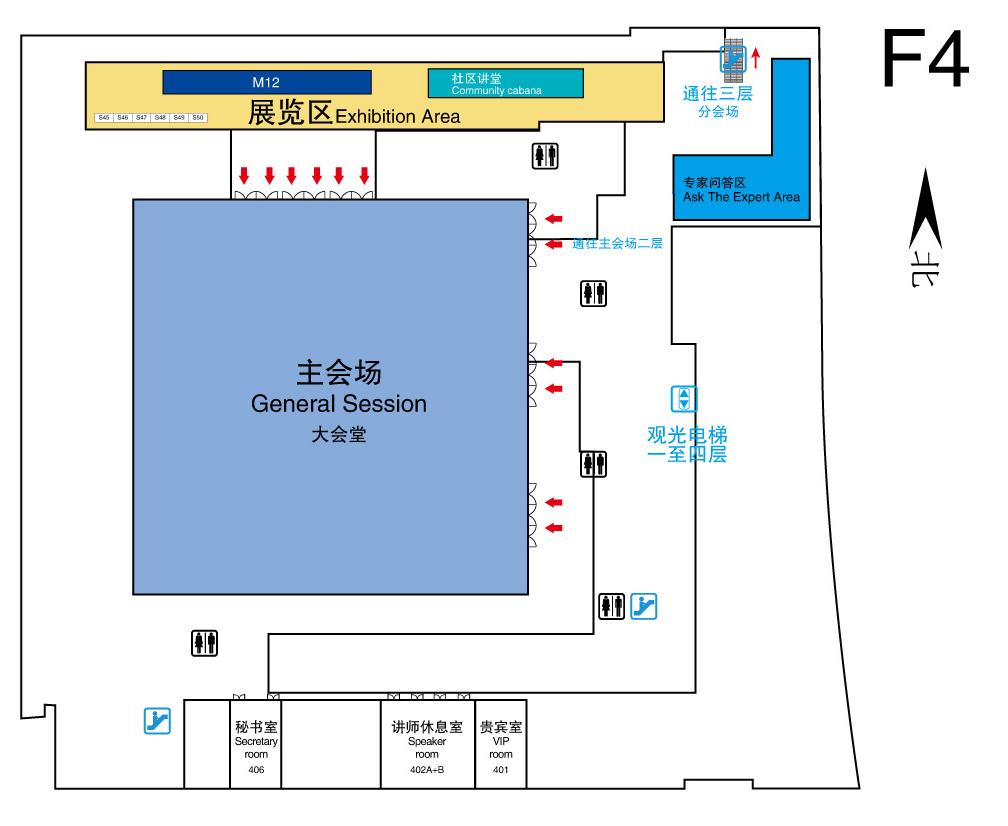